KRIZNA ŽARIŠČA NA JV EVROPE
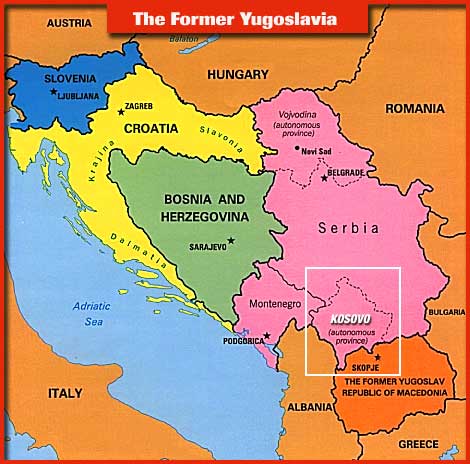 KOSOVSKO VPRAŠANJE
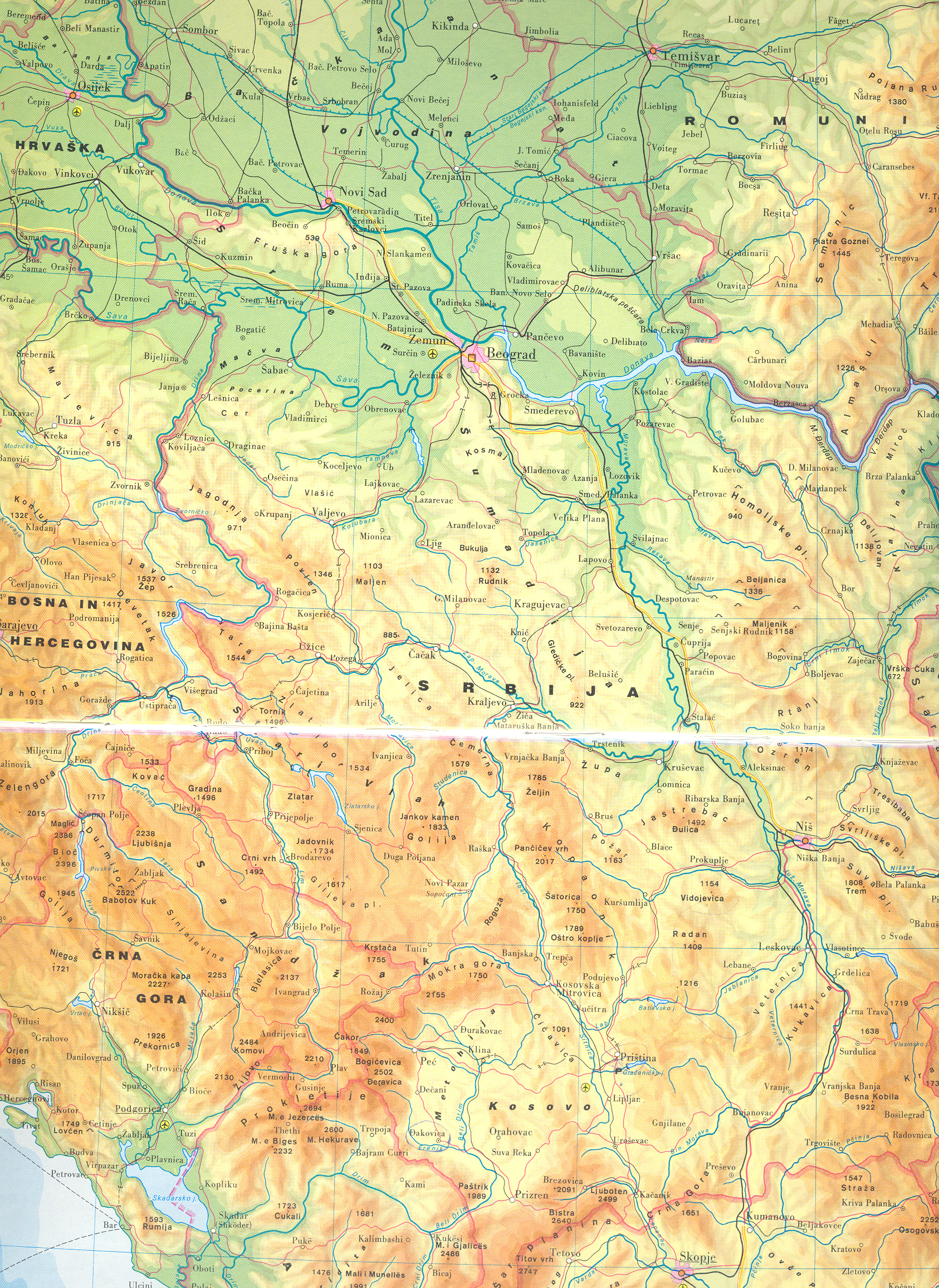 102,350 km² 10,829,175 MIO(July 2005) 
$2,600 (2005) –BDP/PREB
VOJVODINA
SRBIJA
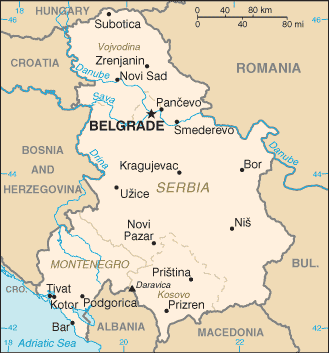 ČRNA GORA
KOSOVO
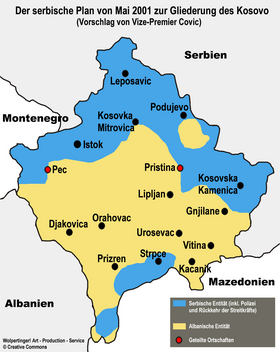 SESTAVA PREBIVALSTVA NA KOSOVU
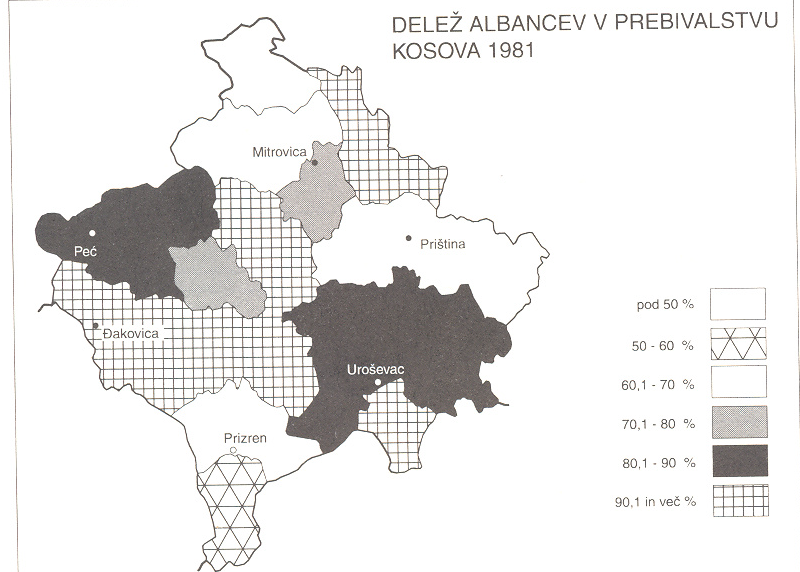 ZGODOVINA KOSOVSKE KRIZE
1989 – ODPRAVA KOSOVSKE AVTONOMIJE
1990 – RAZGLASITEV SAMOSTOJNOSTI V SKLOPU YU
1996 – OVK
1998 – BOJ ZA NEODVISNOST
1999 – NAPAD NATA, MEDNARODNI PROTEKTORAT (KFOR)
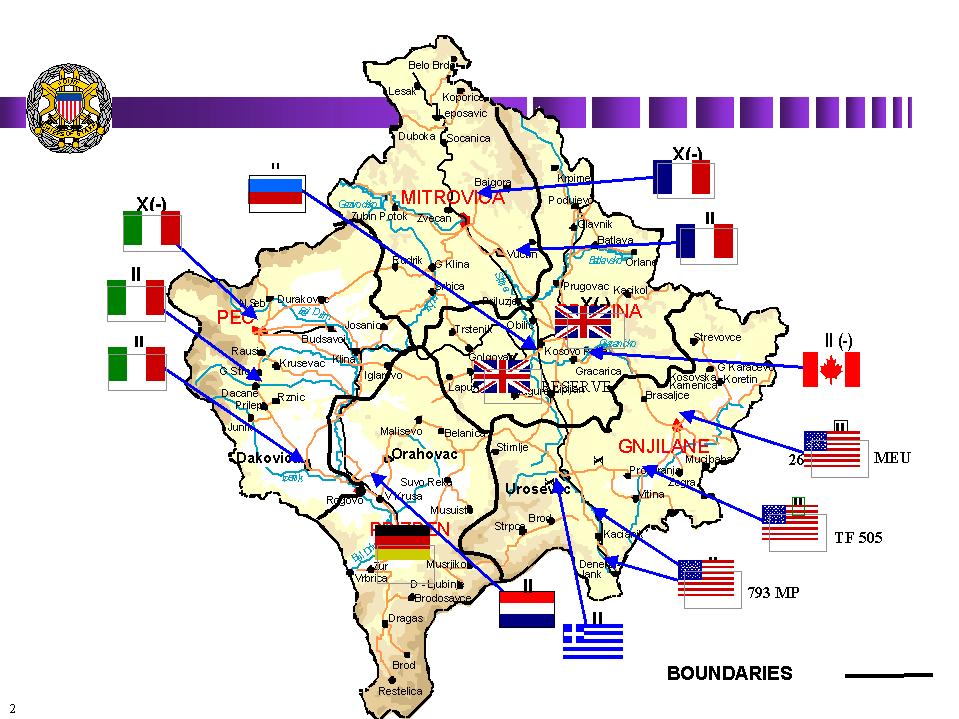 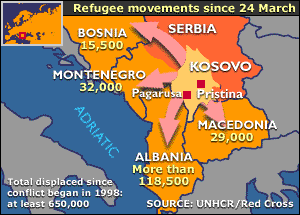 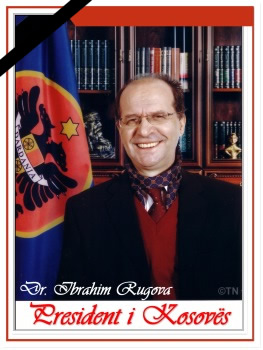 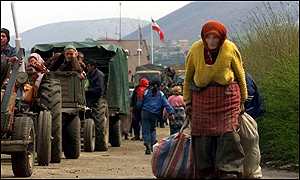 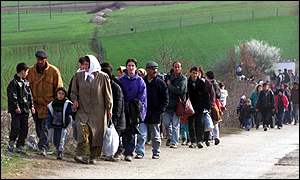 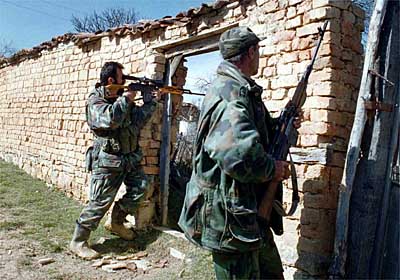 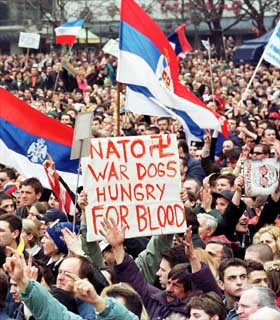 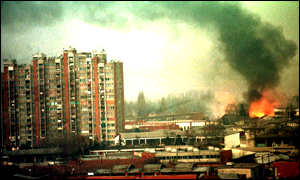 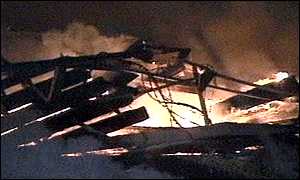 POMEN KOSOVA ZA SRBIJO
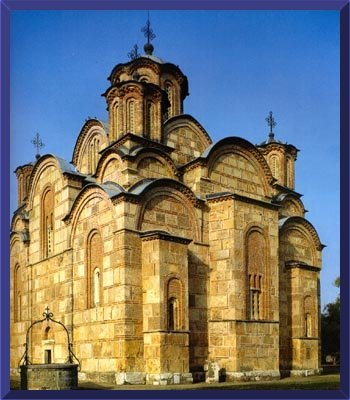 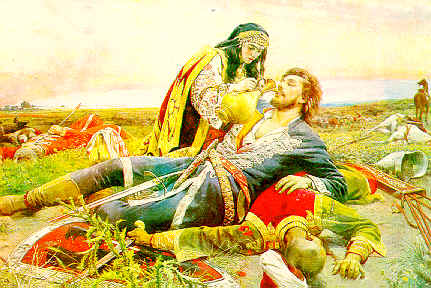 1389 – 28.6. – VIDOV DAN
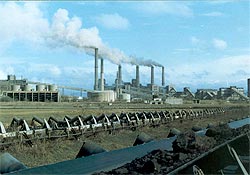 GRAČANICA
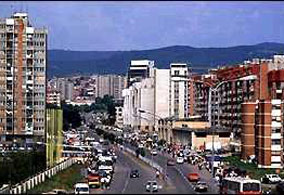 TE OBILIĆ, LIGNIT